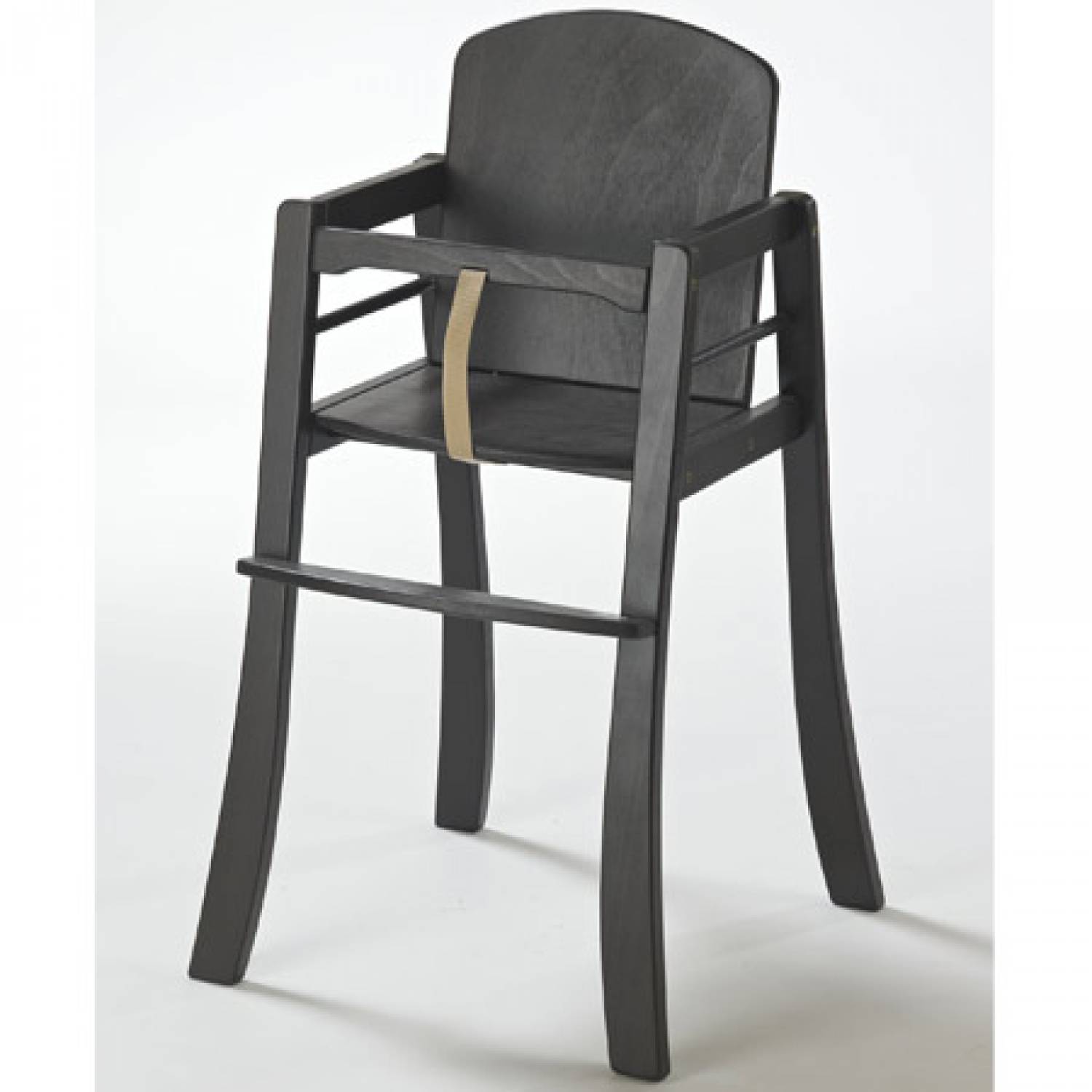 PresentatieProject Kinderstoel
Merijn Verschaeren
Opdracht
Kinderstoel
Doelgroep
Eisen
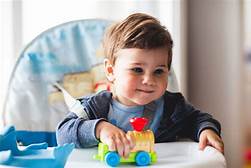 Onderzoek
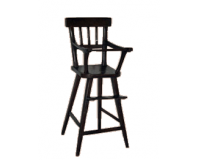 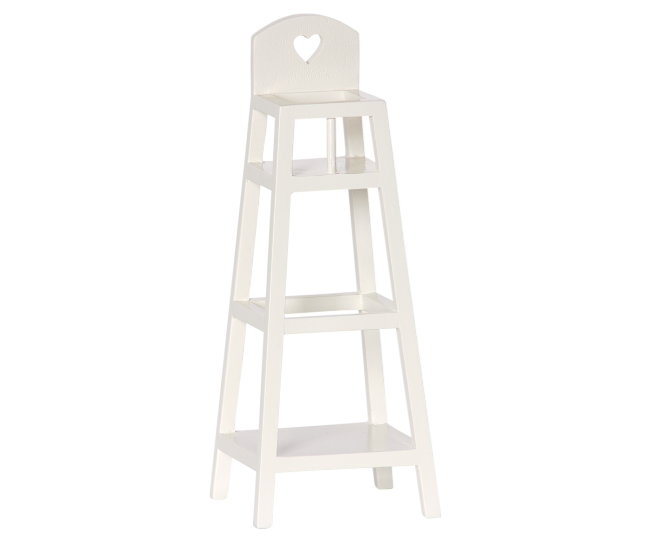 Concept 1
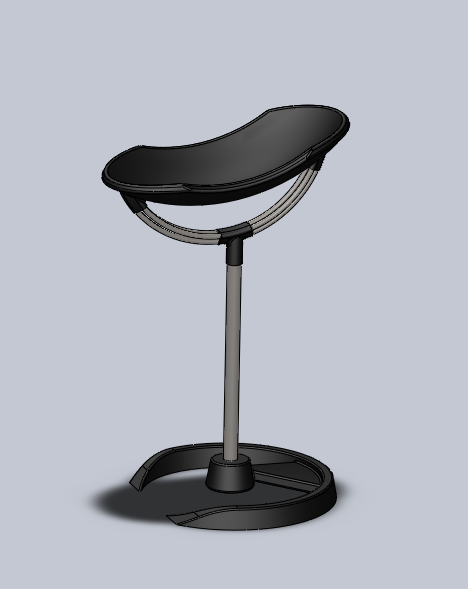 Concept 2
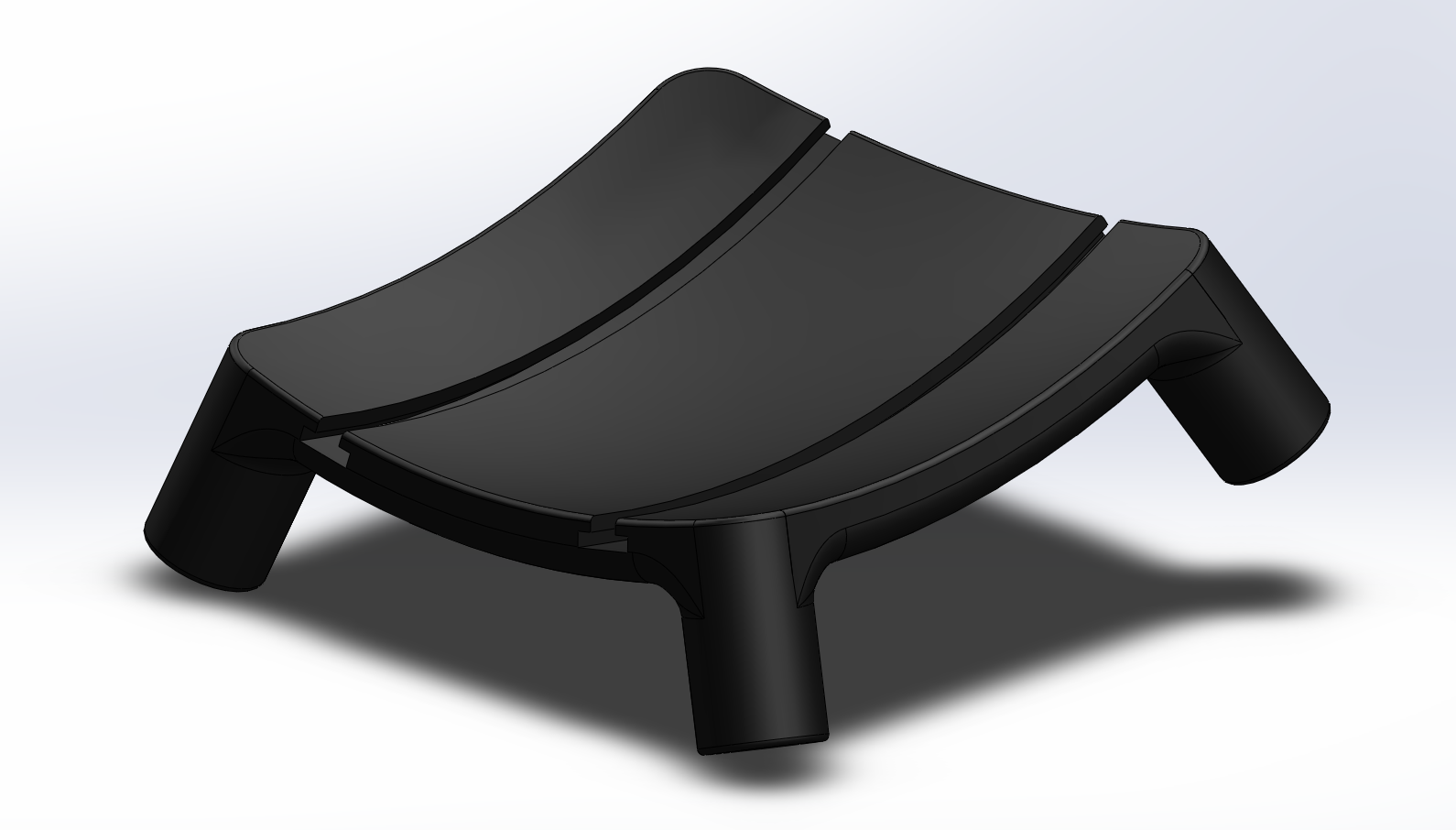 Concept 3
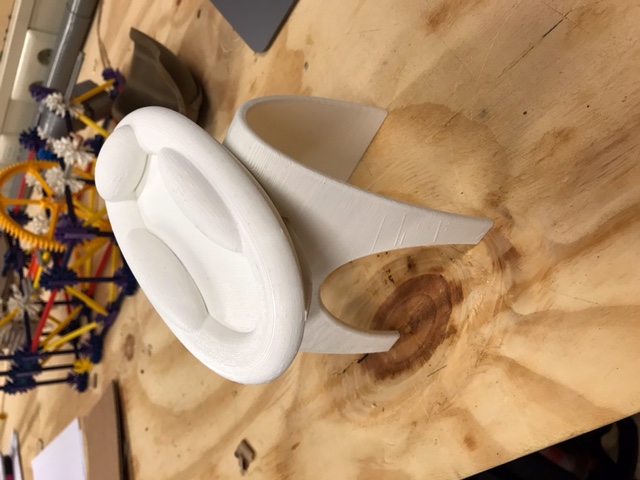 Einde